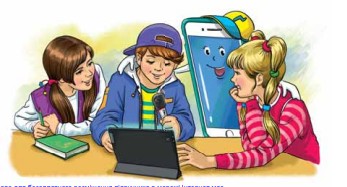 Будую речення
4 клас
Спостерігаю за однорідними членами речення
Налаштування на урок
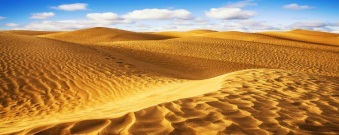 Послухай притчу «Пустеля плаче». Поміркуй, яке приховане порівняння лежить в основі цього повчального сюжету
У Північній Африці якийсь місіонер побачив, що один бедуїн лягав на землю, прихиляв вухо додолу і щось слухав. Здивований місіонер запитав його:
— Що ти робиш?
Бедуїн підвівся і відповів:
— Слухаю… як пустеля плаче. Плаче, тому що хотіла би бути садом, парком.
Є люди зовні непоказні, непомітні, тихі, незрозумілі оточуючому суспільству, а в душі вони добрі, щирі, справедливі, старанні, співчутливі, сильні, розумні. Ці риси сховані за скромністю людини. Ці люди не випинаються серед інших.  Але у важкі часи для родини, країни їх благородні якості відкриваються і такі люди часто стають героями, виконуючи складні життєві задачі. 
Пошукай таку людину біля себе.
Мотивація навчальної діяльності
Сьогодні ми познайомимось із ментальною картою «Речення». Визначатимемо в реченнях однорідні члени. Обговоримо фотоколаж. Продовжимо подорож 
до Тунісу.
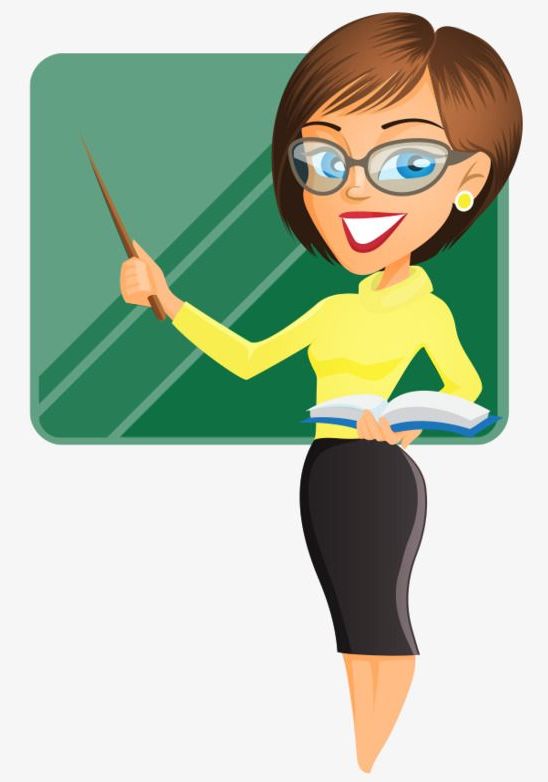 Ментальна карта «Речення»
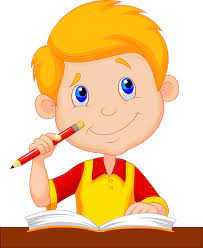 закінчена думка
розповідні
окличні
речення
за ме
Т
ою
За ін
тонаці
єю
спонукальні
окличні
неокличні
питальні
Другорядні члени речення
Головні члени речення
Відмінність між реченням і словосполученням
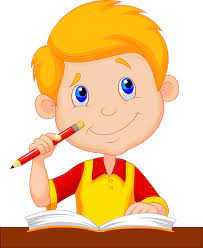 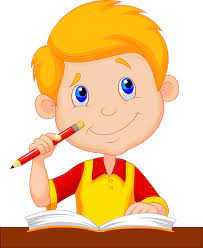 Вправа «Копилка вмінь»
Подані слова поділи на речення і словосполучення.
що?
яке?
Зелене листя, з’являється листя, з’являється на  деревах, з’являється навесні
що робить?
коли?
де?
на чому?
Пошир речення з попереднього завдання поданими словосполученнями. 
Підкресли граматичну основу і другорядні члени речення.
Навесні на деревах з’являється зелене листя.
_ _ _ _ _ _ _
_ _ _ _ _ _ _  _ _
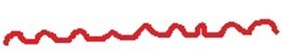 Запиши питальне речення до складеного розповідного
Коли на деревах з’являється зелене листя?
Де навесні з’являється зелене листя?
Що навесні з’являється на деревах?
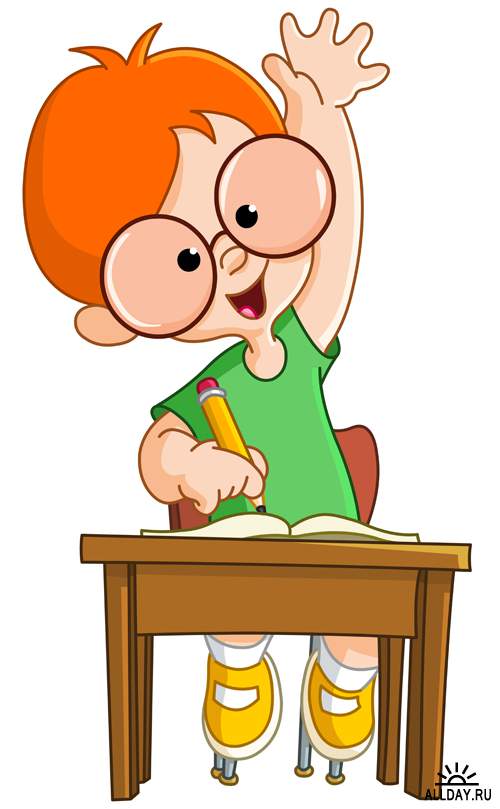 Досліджую
Спиши речення. Познач головні і другорядні члени речення
З вирію повертаються птахи.
_ _ _ _ _
З вирію повертаються лелеки, журавлі, ластівки.
_ _ _ _ _
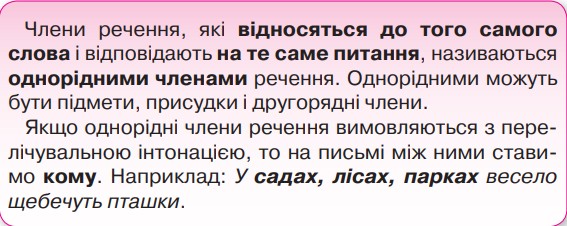 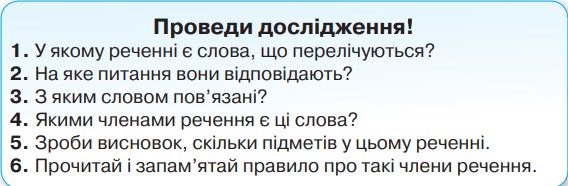 П
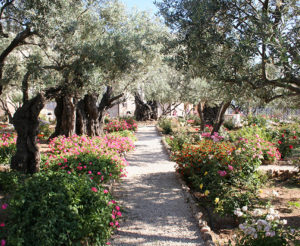 Тренувальна вправа
Прочитай повідомлення. Випиши речення з однорідними членами. 
Познач головні і другорядні члени.
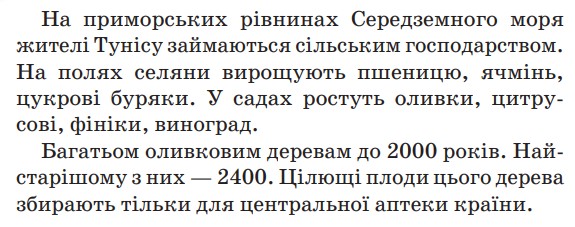 П
На полях селяни вирощують пшеницю, ячмінь, цукрові буряки. У садах ростуть оливки, цитрусові, фініки, виноград.
_ _ _ _ _ _ _ _ _ _ _
_ _ _ _ _ _
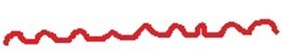 _ _ _ _
_ _ _ _ _
Розглянь фотоколаж рослин, які поширені в Тунісі. 
Розкажи, що ти знаєш про них.
Творча вправа
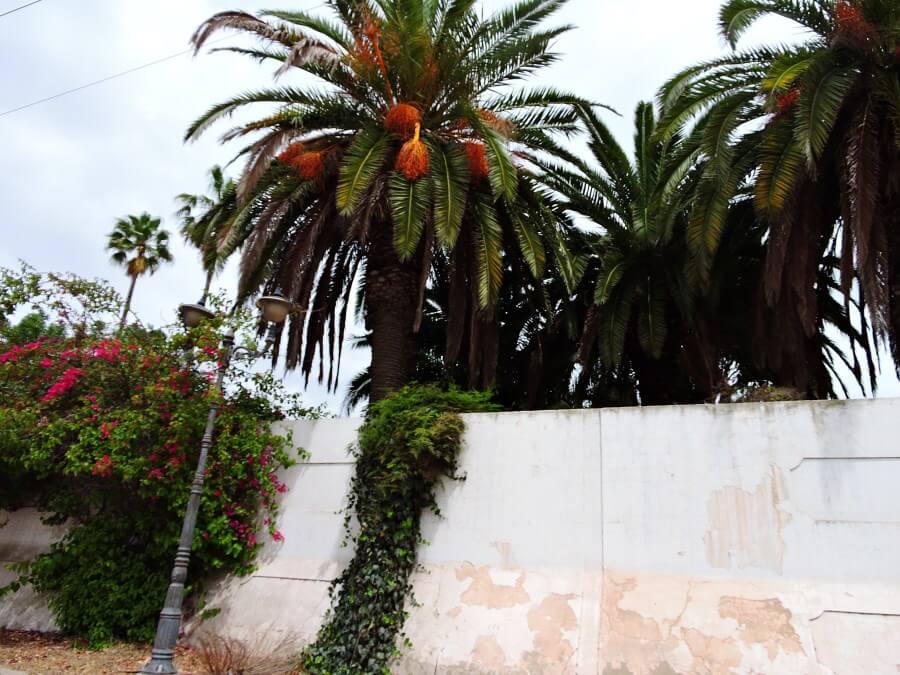 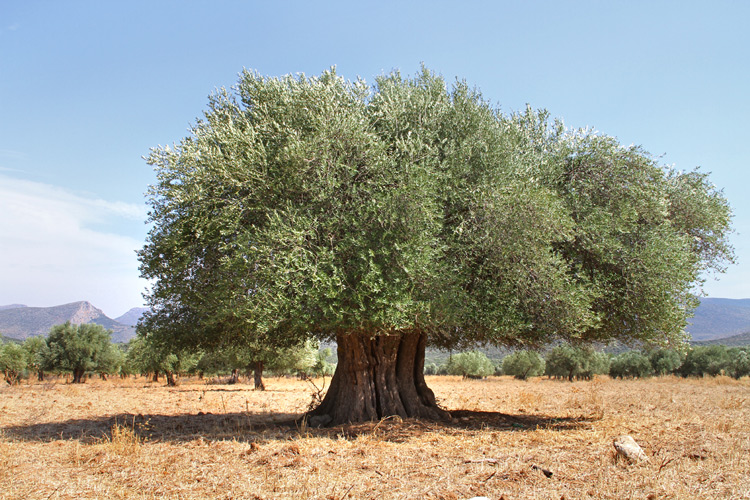 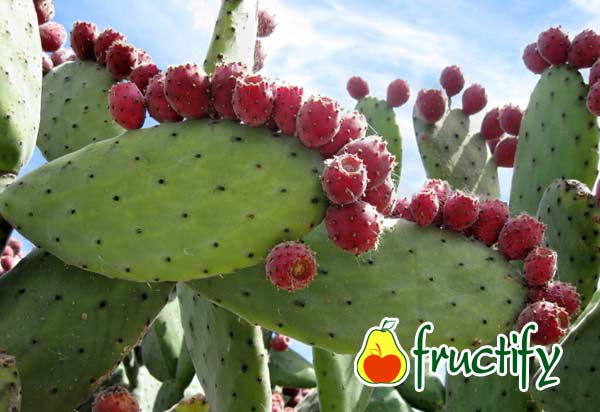 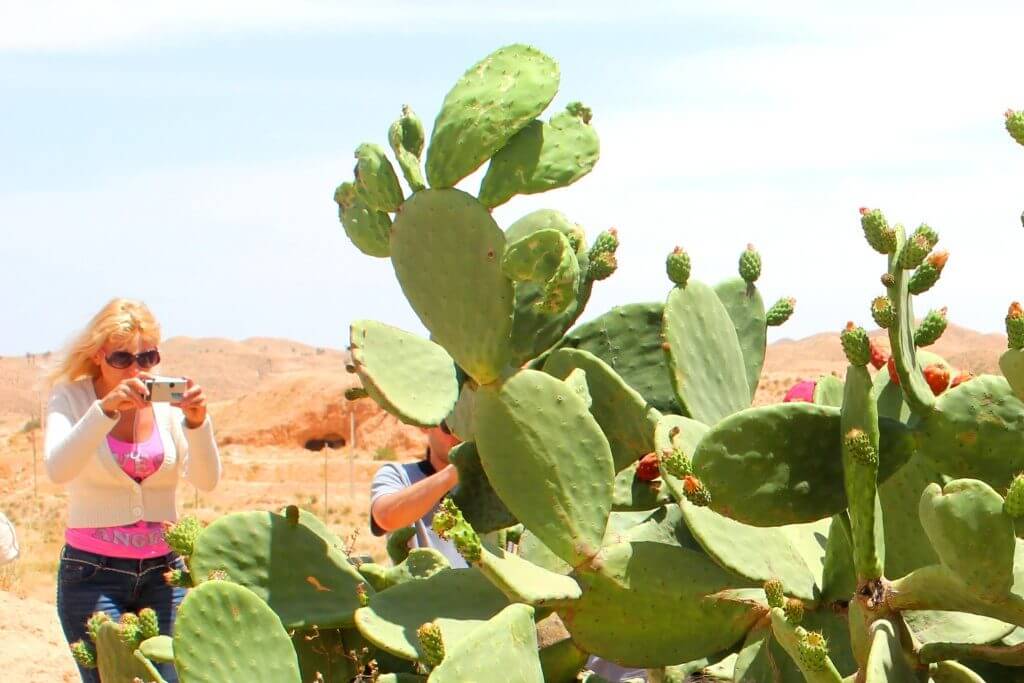 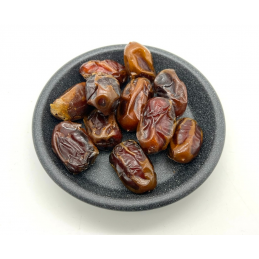 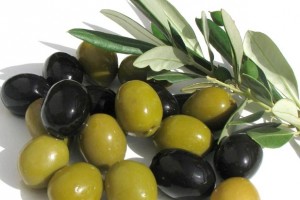 П
Пригадай, які рослини є в українських лісах, садах, на полях. Розкажи про це, використовуючи речення з однорідними членами
Вибіркове списування
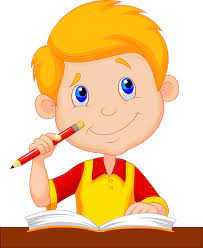 Прочитай текст. Знайди речення з однорідними членами. Випиши за зразком однорідні члени разом зі словом, з яким вони пов’язані.
Зразок: Діти (що робили?) купалися, засмагали, розважалися.
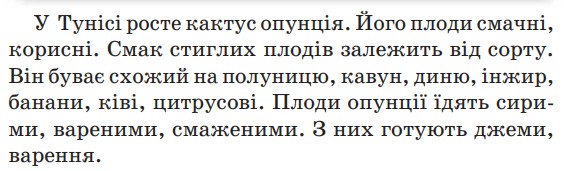 Плоди (які?) смачні, корисні.
схожий (на що?) полуницю, кавун, диню, інжир, банани, ківі, цитрусові.
П
їдять (якими?) сирими, вареними, смаженими.
Готують (що?) джеми, варення.
Домашнє завдання
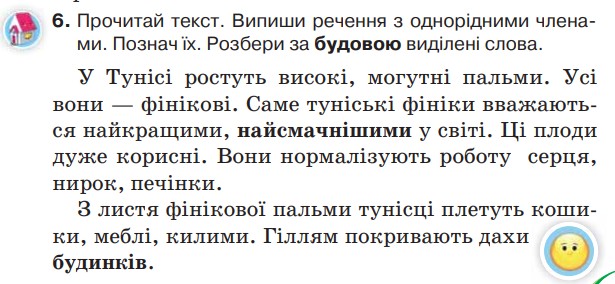 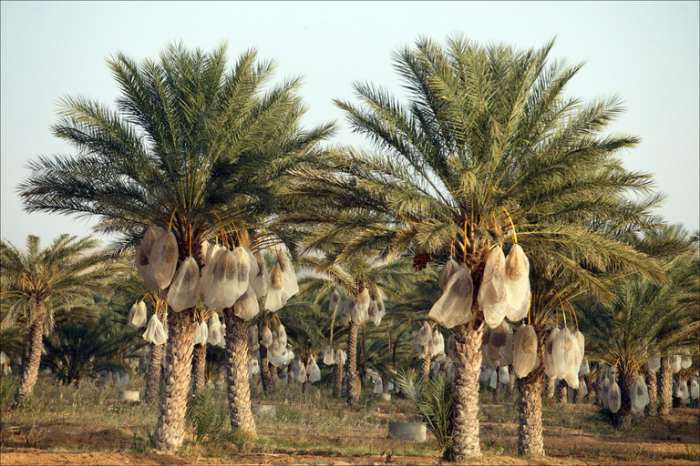 Підсумок уроку
Які відомості про Туніс вразили?
—Що нового про речення дізналися? 
— Які члени речення називають однорідними?
— З якою інтонацією вимовляються однорідні члени речення?
— Як виділяються на письмі однорідні члени речення? 
— Які члени речення можуть бути однорідними?
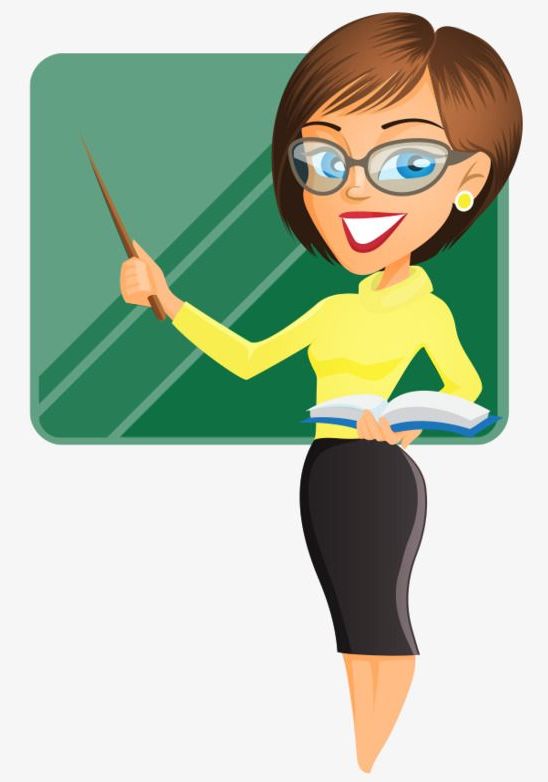 Рефлексія. Вправа «Фрукт»
Фрукти впливають на емоції людини. Яку емоцію відносно своєї роботи на уроці відчуваєш в кінці уроку?
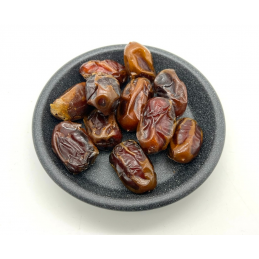 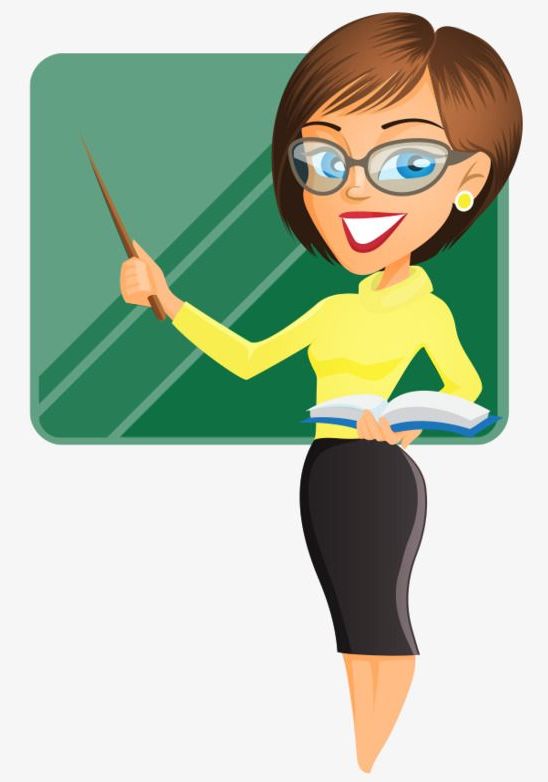 Енергія, активність
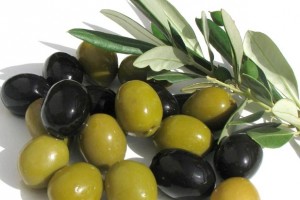 Бажання творити
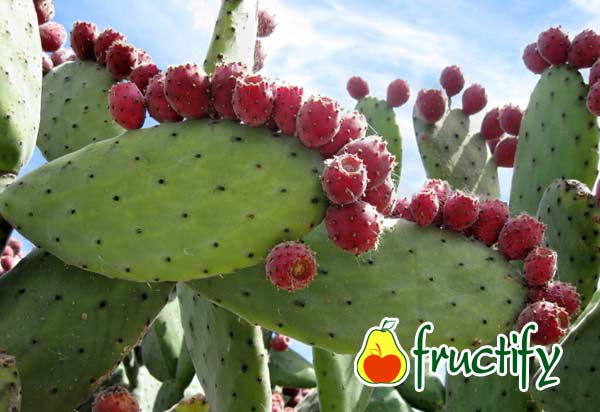 Подолання будь -яких перешкод